Algebra 1 Keystone
Review Part 3
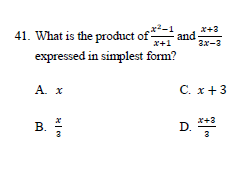 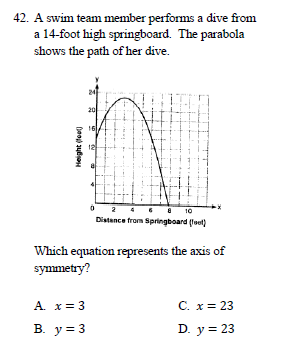 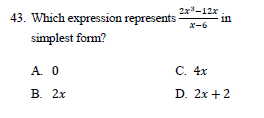 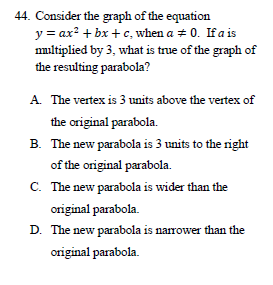 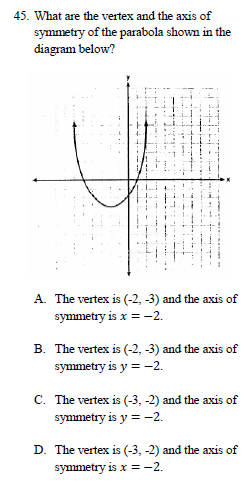 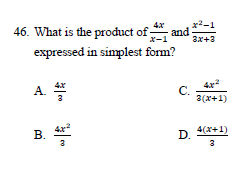 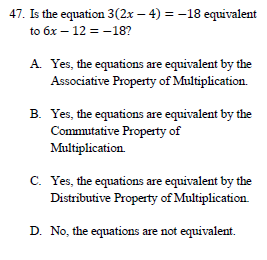 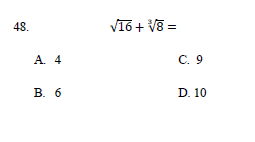 Simplify:
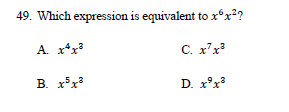 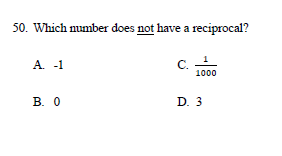 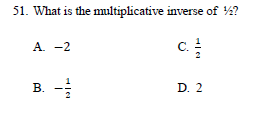 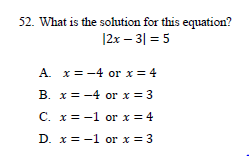 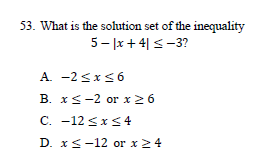 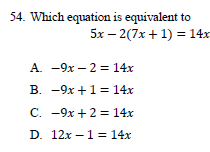 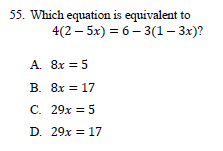 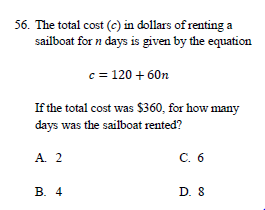 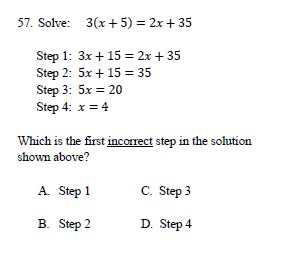 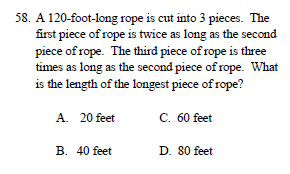 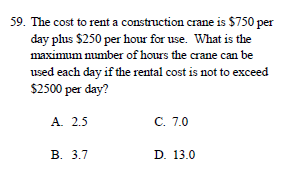 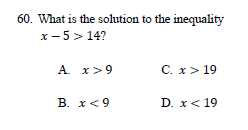